認識武安宮與宋江陣
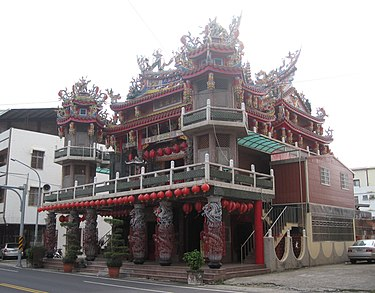 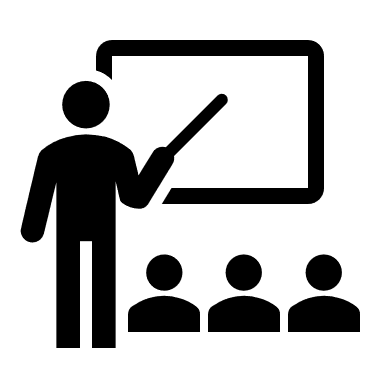 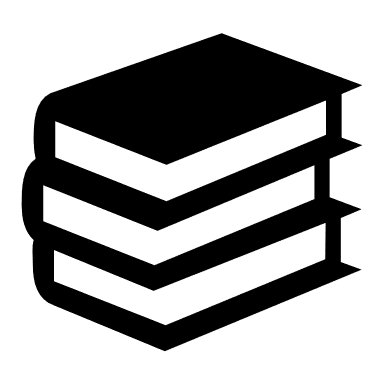 專題報導
5114林宥翔
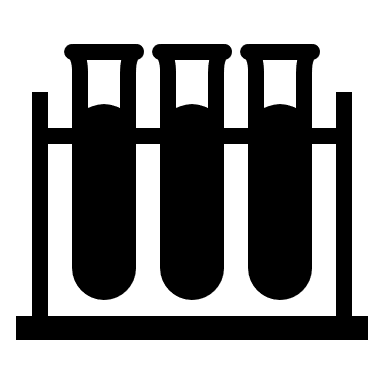 主祀奉的神明
大使爺張巡
二使爺許遠
三使爺南霽雲
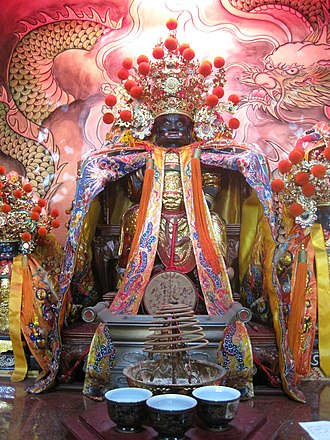 傳說
宋江陣武器
雙斧
雙劍
鐵尺
頭旗
耙
雨傘
關刀
宋江陣武器
藏刀
單刀
單叉
鉤
藏牌
月牙鏟
斬馬刀
木棍
宋江陣陣形
開四城門
走蛇泅
跳中尊
開斧
蛇脫殼
田螺陣
雙套
連環套
蜈蚣陣
排城
宋江陣陣形
龍吐耳
破城
跳城
交五花
四梅花
八卦陣
黃蜂結巢
黃蜂出巢
由來
源自水滸傳宋江攻城所用的武陣
源自少林寺的「實拳」。
 源自戚繼光的「藤牌舞」或「鴛鴦陣」
源自鄭成功的「藤牌兵」或「五花操兵法」
源自福建漳泉地方自衛的武力
 源自清末台南府城的「義民旗」
心得
聽到轟隆隆的炮竹煙火的聲音，把宋江陣演練的廣場點綴的異常的熱鬧，鑼鼓敲打的震天響。
謝謝大家聆聽
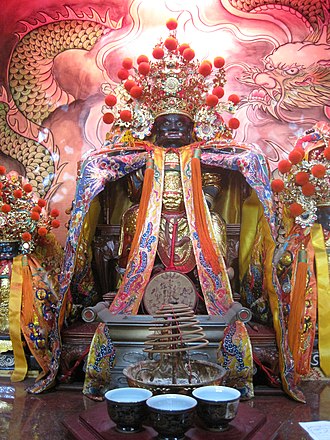